GNSO Review Webinar
7 May 2014
GNSO Review
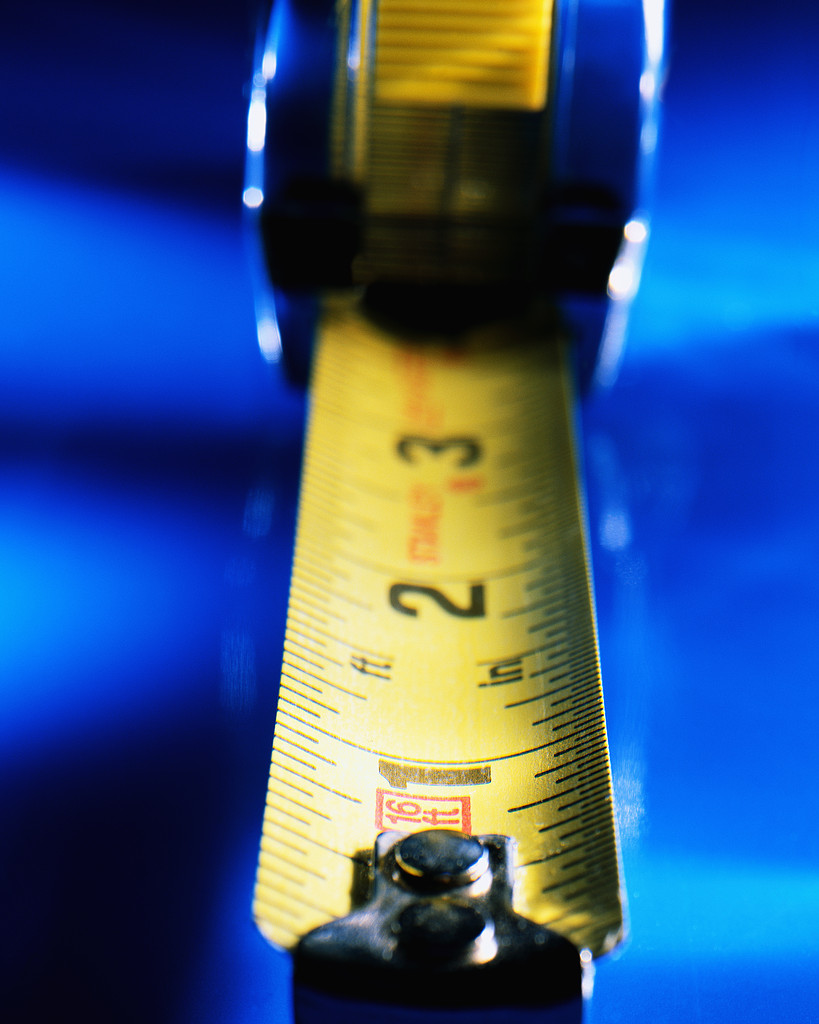 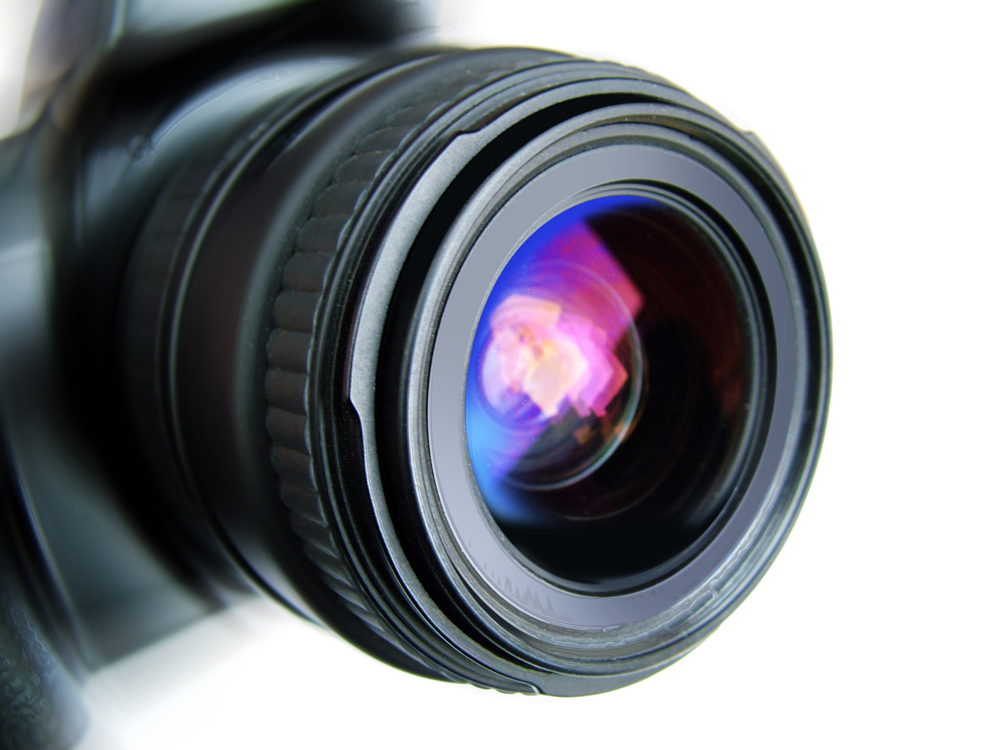 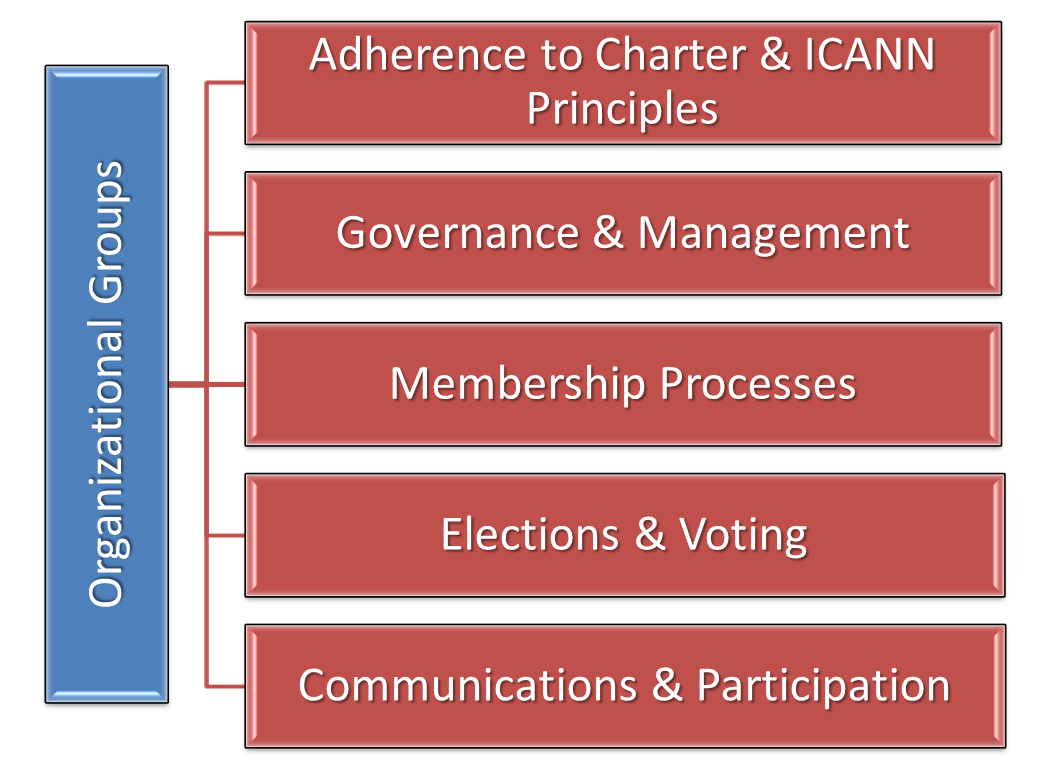 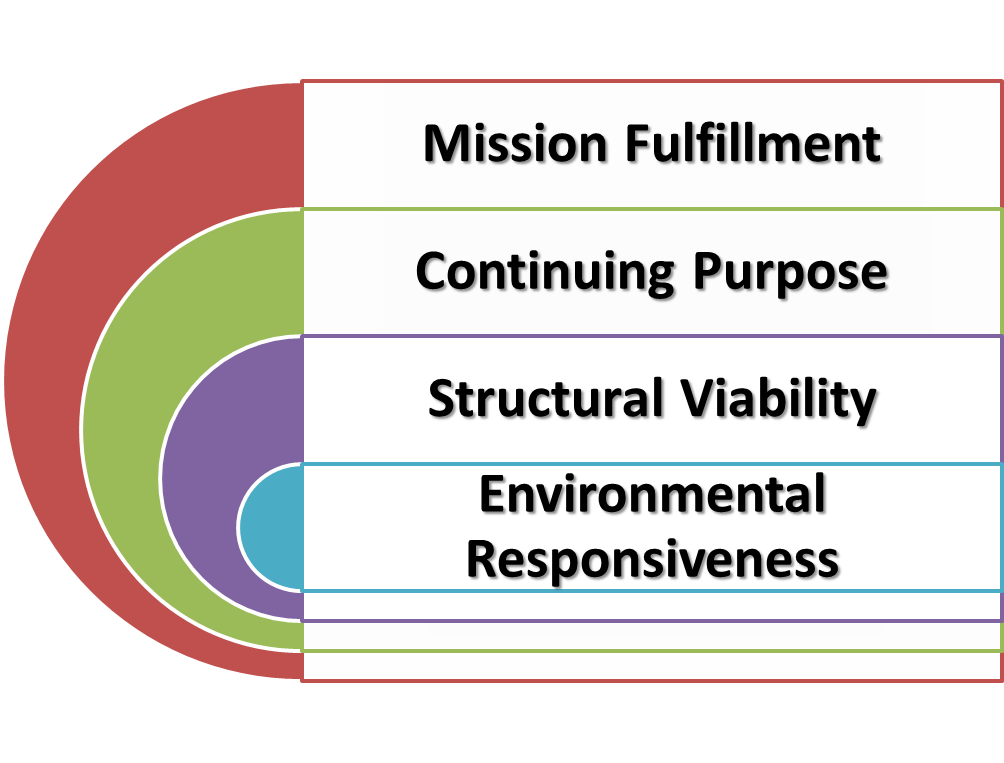 [Speaker Notes: Introduction by Ray:
This review will be different in a variety of ways – focus on organizational effectiveness,  use of objective and quantifiable criteria, GNSO involvement in the process, implementation.
GNSO Review, piloting various new concepts, will inform the work on evolving the Review Framework.
Ensure the Accountability and Transparency of ICANN Organizations and their Processes - using measures and mechanisms to maintain public confidence in viability, reliability, and accountability of ICANN]
Overview
ICANN’s commitment to continuous improvement based on Bylaws requirement for regular reviews of structures. 
Involvement of the GNSO and broader community – important components. 
Opportunity for GNSO community to suggest and introduce change to improve effectiveness. 
Incorporation of “self-review” and direct involvement in the review process. 
Performed by an independent examiner selected through a competitive bidding process. 
Expected start date on or about 1 July 2014. 
Focus on useful recommendations and manageable implementation plans and efforts.
Review Objective 
Examine organizational effectiveness

Independent Examiner (IE)
Tightly scoped contract
Selected by competitive bid – 10 responders

Work Methods 
360 Assessment [Staff, GNSO]
Examine documentation, records, reports [IE]
Integrate ATRT2 assessments [IE]
Limited interviews [IE]

Criteria
Objective and quantifiable
Selected from developed lists
Used for examination, 360 Assessment, and interviews
[Speaker Notes: 360 Assessment – Jen]
Timeline
Review Process
Roles and Responsibilities
*Prepare Recommendations for Board Action
[Speaker Notes: Jen – update on the formation of the GNSO Review Working Party]
Thank you! Questions?
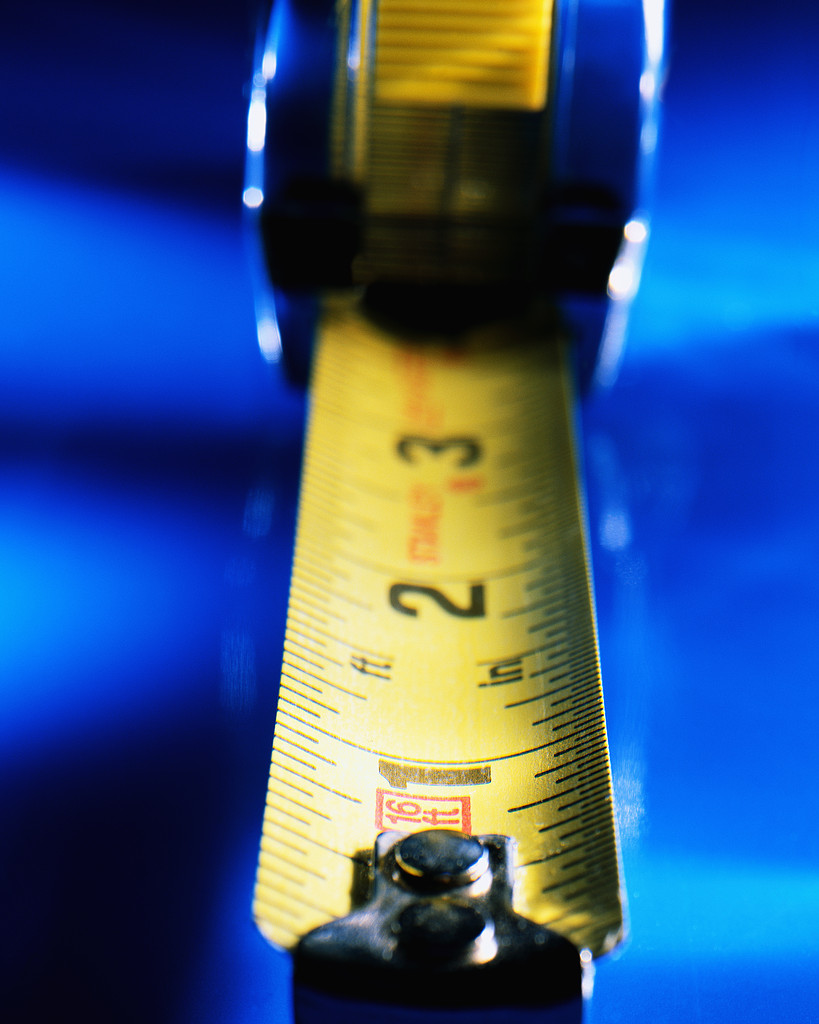 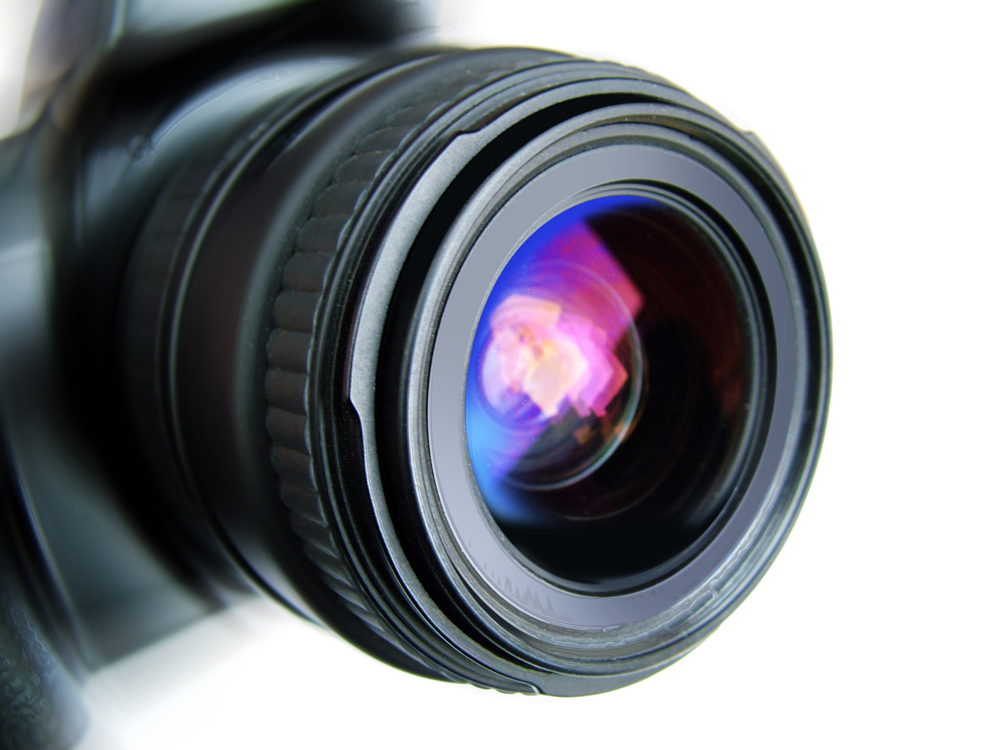 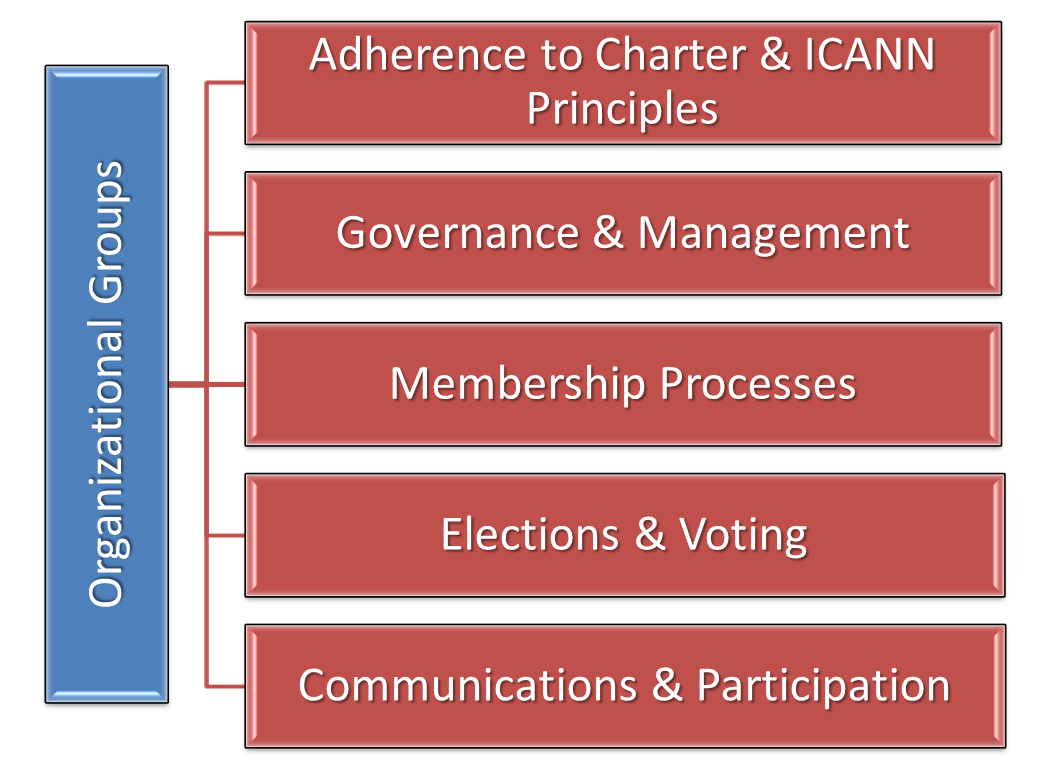 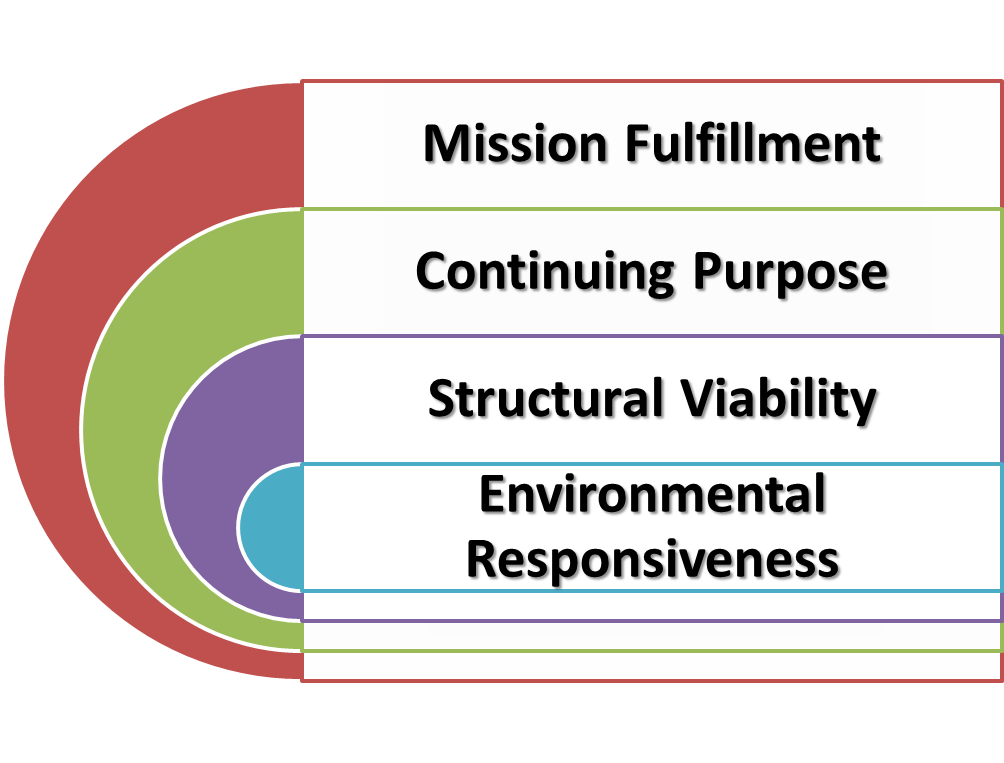 Social Media
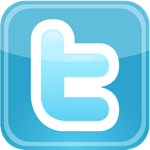 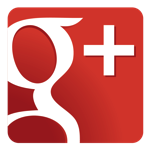 https://twitter.com/ICANN
http://gplus.to/icann
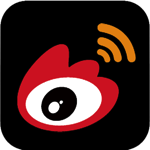 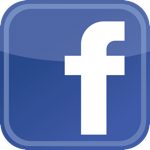 http://weibo.com/icannorg
https://www.facebook.com/icannorg
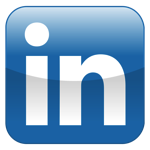 http://www.linkedin.com/company/icann